FCIA 64GFC PlugFestplugfest@lists.fibrechannel.org
Host: FCIA at UNH-IOL  GPT lab
NDA required for participation began on 9/20/2023
Plugfest general information page: https://fibrechannel.org/plugfest-general-info/
NDA: https://fibrechannel.org/wp-content/uploads/2023/08/NDA-Plugfest-2023-update.pdf
Plugfest Registration Page: https://fibrechannel.org/plugfest-registration-payment/
PlugFest topology  - 1GbE OOB MGMT SWITCH (~16 PORTS)
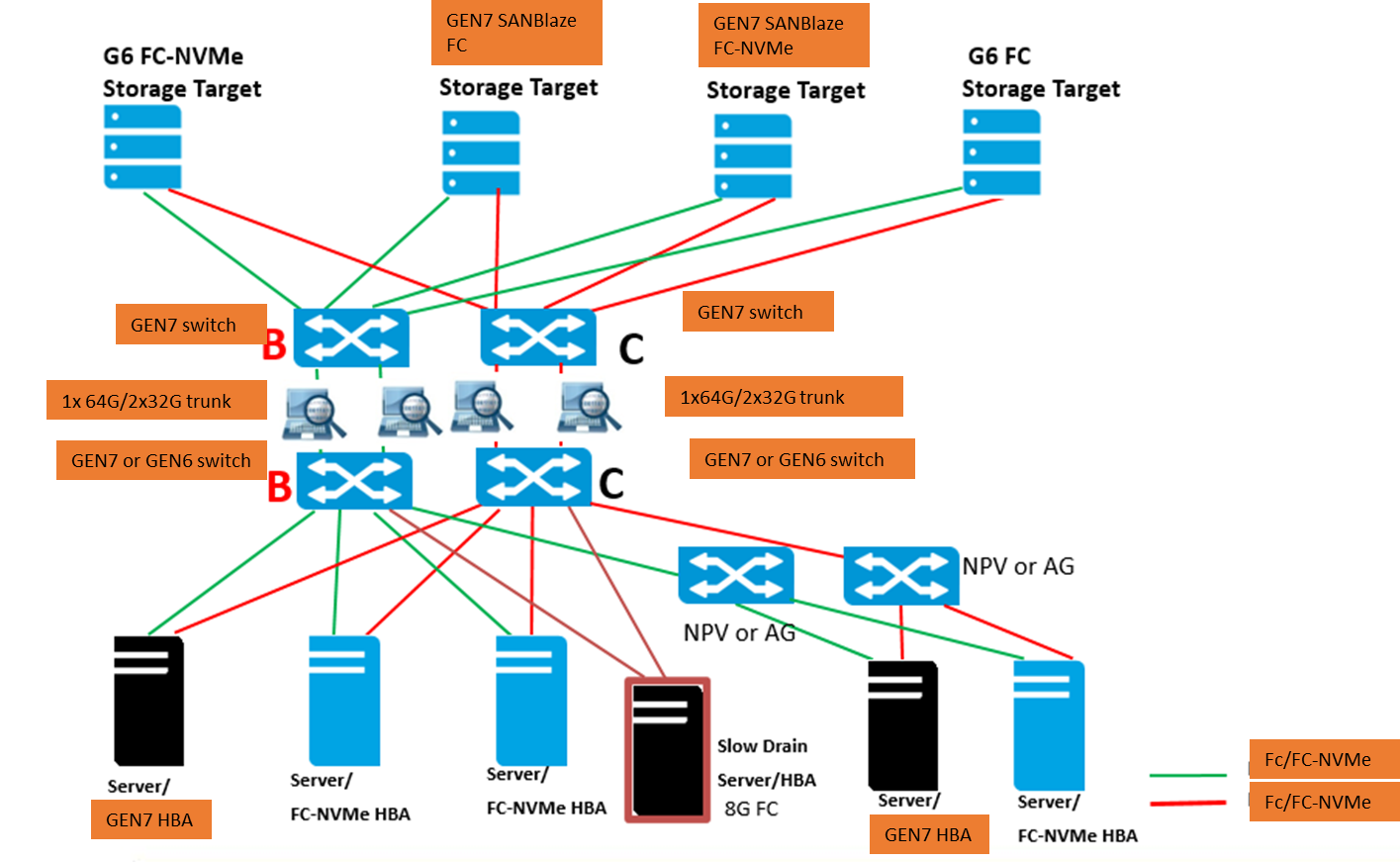 RJ45 serial switch or USB to RJ45 adapters
Demonstrate trunk advantage vs ISLs (DSL)
Verify FDMI data
PlugFest Participants
UNH-IOL Interact use for FC-NVMe conformance
Ubuntu 20.04 & 22.04 are stable and will be capable of running Interact fully, so if you plan to use these operating systems you should be all set!
22.04 Kernel 5.15 downgrade to 5.10 (less coverage if cannot downgrade)
For RHEL 9.1 & 9.2  we ran into more issues than occurred on 9.0. 
While we can get the tool installed the kernel is limiting the number of tests that can be run substantially on initial testing.  
The main issue we are running into is the newer kernel has config_struct_devmem enabled. 
This causes two NVMe cli commands to fail (nvme list, & show-regs) these commands are the only commands that map PCIe bars into user space. 
This issue is occurring on PCIe and it might not occur on a fabrics setup.
 Interact relies on the get-property command instead. 
Further investigation – kernel 5.14  has issues – not full coverage
Adtran optical transport – Consensus is yes
I'm envisioning us setting up our transport gear as a secondary optical link between the B Switches.  
Traffic can be run via the direct link for a portion of the time, and then we can also run traffic via our transport gear as well.  
This would allow us to demonstrate our ability to run FC traffic over distance, with trunking, at multiple data rates (as desired).  
Note: HPE to provide 20-25km SMF LC pods (2 or 4) and patch cables
UNH-IOL discussion
IOL can provide Medusa licenses – ok on Ubuntu, RH, WS
IO test tools – Medusa; FIO; IOMETER
INTERACT logs are proprietary to consortium members
No detailed logs – pass fail indicator – logs can be obtained by joining or paying per test

Bring extra HBAs for IOL servers (if driver is in box)
SPDK – target to get more nvme ports.   Broadcom can bring a server.
SANBlaze can be target or initiator FC and/or FC-NVMe
HPE bring a 64GFC SANBlaze – for additional target ports
HPE servers
Note: Trunking needs to be enabled on both switches, it is by default, and the ISL of a single switch needs to all be on the port group.